Changing Face of Business Support
Lindsey Crumbaugh, 
Samaschool

Access to the gig economy for 
	disadvantaged populations
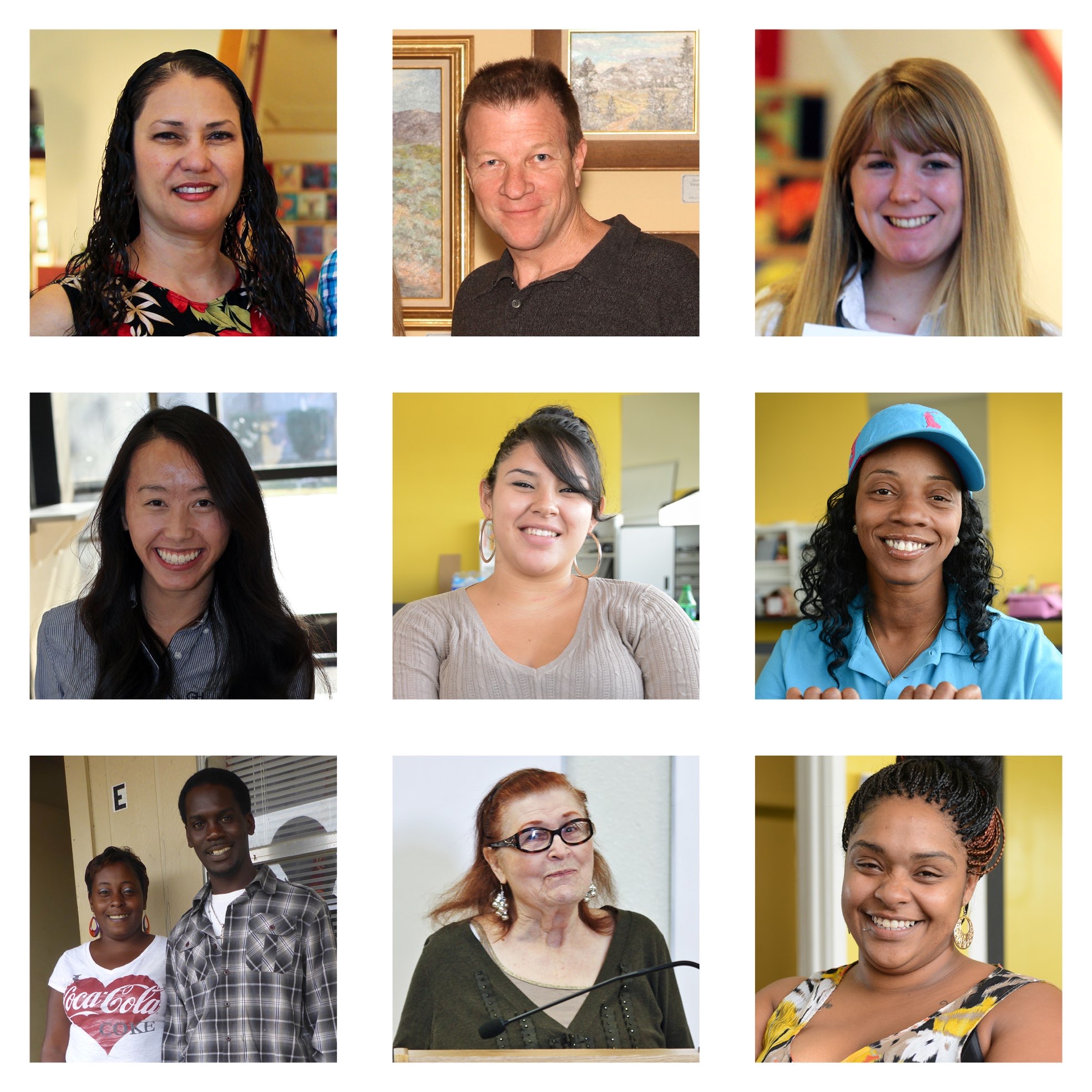 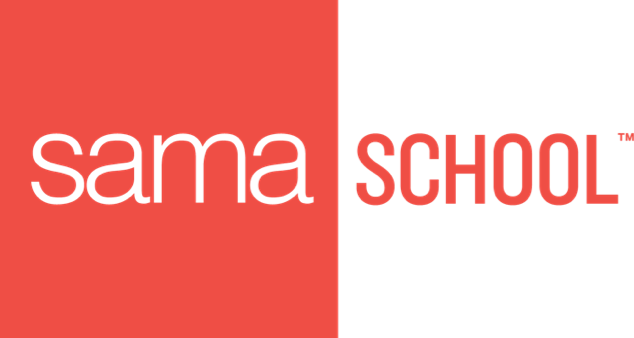 The New Entrepreneur
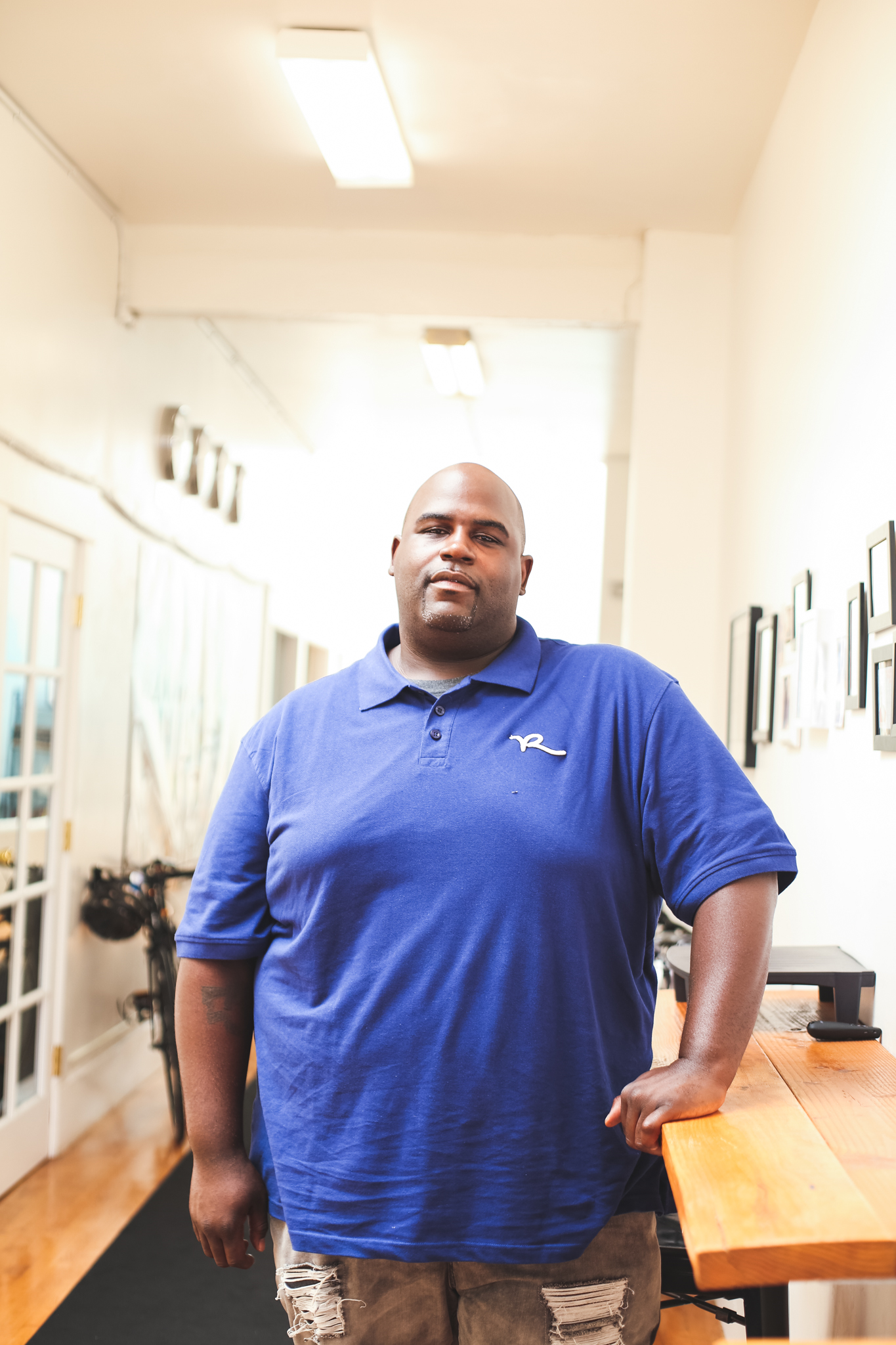 LAVELL
Automotive Services
Errand & Delivery Services
Event Coordination
Administrative Assistance
Marketing
Moving
Packaging & Shipping
Senior Support
Shopping
Product User Testing
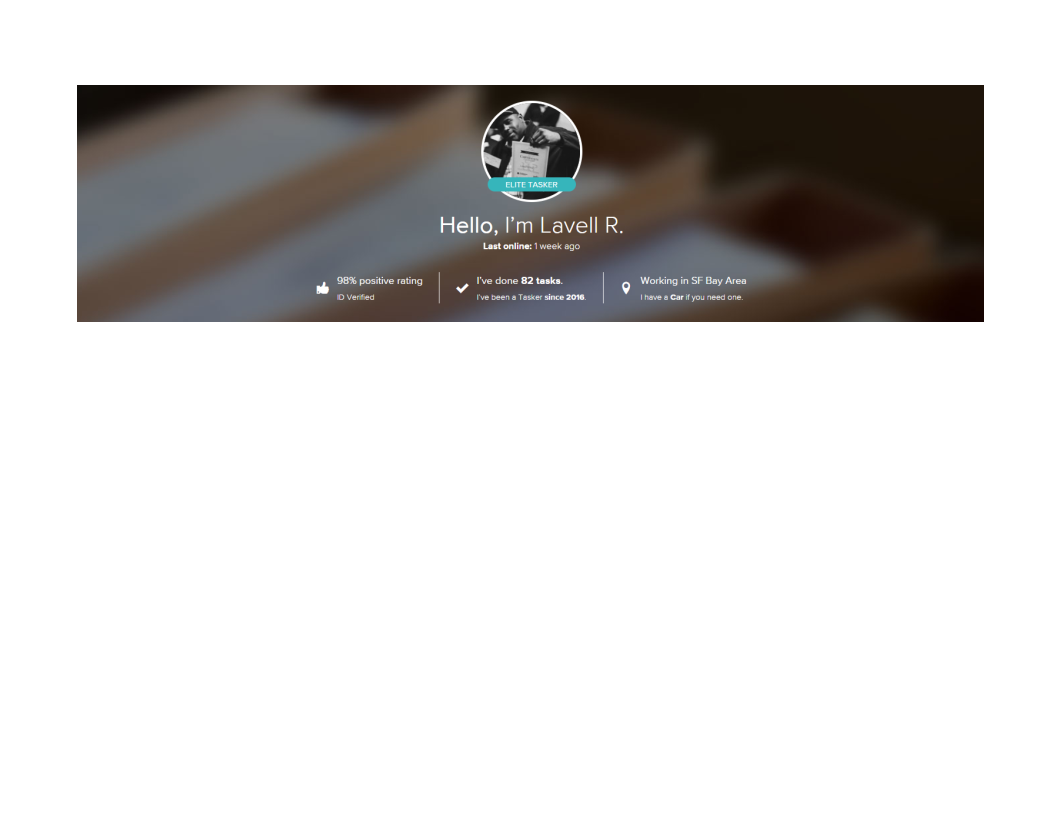 GIG WORK
INDEPENDENT WORK
ALTERNATIVE WORK
FREELANCE WORK
ENTREPRENEUR
“ALL OF THE NET 
EMPLOYMENT GROWTH IN THE U.S. ECONOMY FROM 2005 TO 2015 APPEARS TO HAVE OCCURRED IN ALTERNATIVE WORK ARRANGEMENTS.”
                               - KATZ & KRUEGER
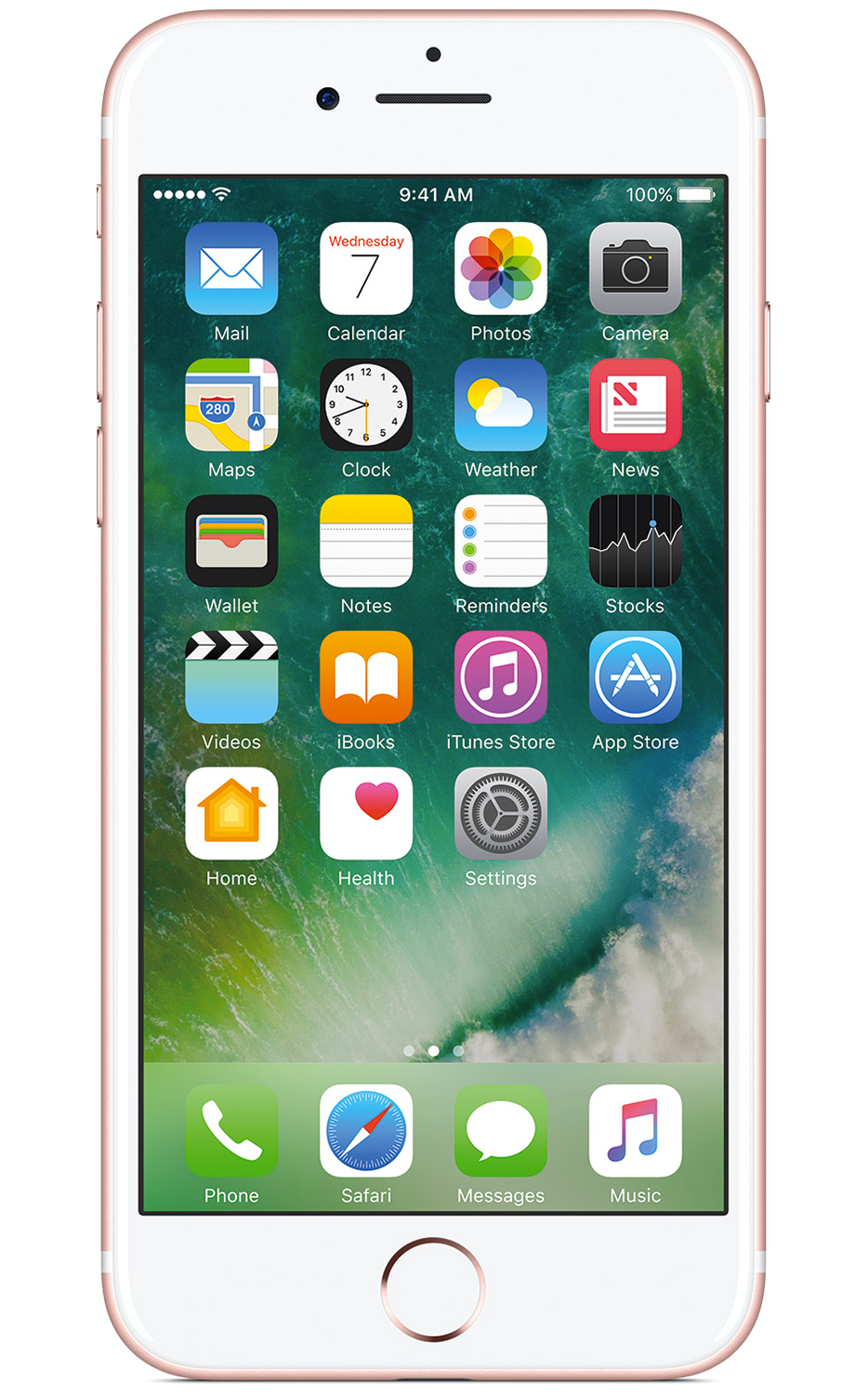 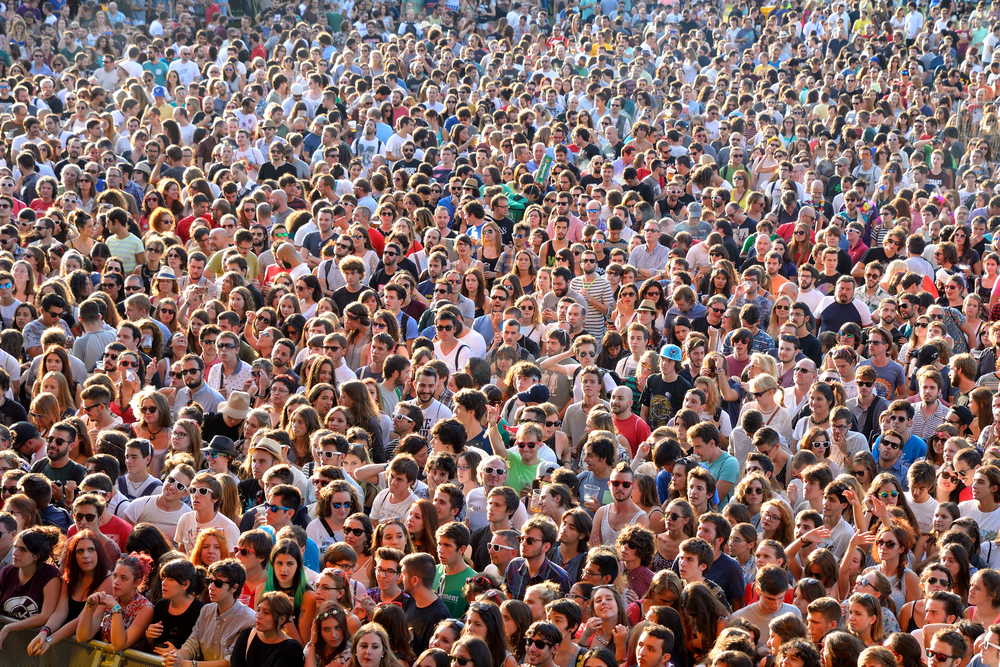 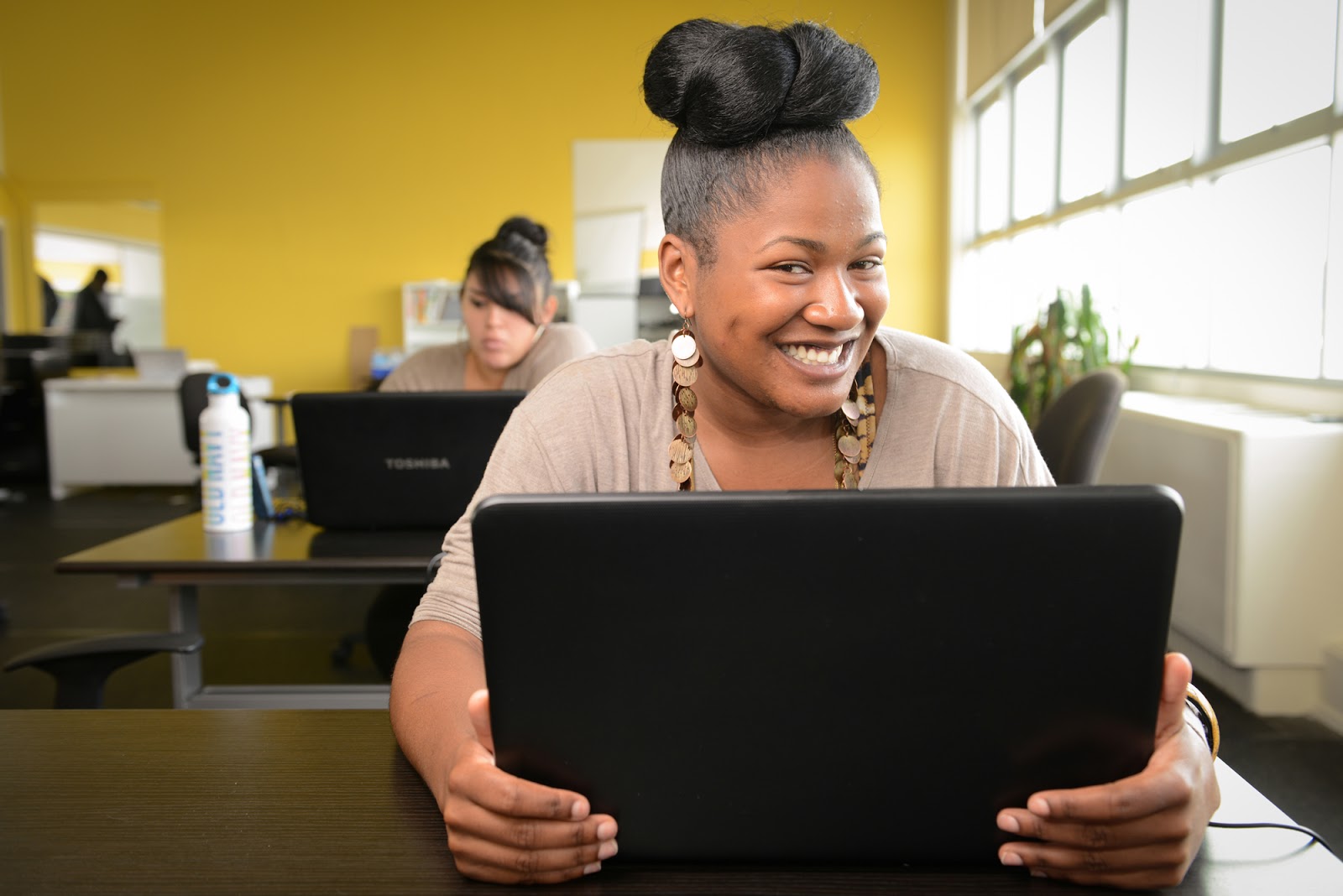 About us:
Samaschool moves people out of poverty by providing low-income populations with training access to independent (“gig”) work opportunities.


Why this matters:
(Re)enter the workforce
(Re)build experience
(Re)build confidence
Access to income
Increase economic security
GIG ECONOMY
= 
NEW LAUNCHPAD FOR ENTREPRENEURS
LOWER CUSOMTER ACQUISITION COSTS
BUILD A BRAND
LOWER CAPITAL COSTS
FINANCIAL WHEREWITHAL
DIGITAL PRESENCE
CUSTOMER ACQUISITION
PRICING
FINANCIAL TRACK RECORD
NEW MVP…
AND BEYOND?
THE NEW ENTERPRENEUR